Guide Word Fun!
By Teachers Unleashed
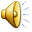 Guide Words
Guide Words are the words at the top of each dictionary page that help you to know what words can be found on that page.
They are incredibly helpful when you are looking for a certain word in the dictionary.
Guide Words
The first word on the dictionary page and the last word will be the guide words for the page.
The rest of the words on the dictionary page will be between those two.
Guide Words
The first word on the page is leg.
The last word on the page is lemonade.
Here’s an example.
leg-lemonade

leg:  (lĕg)  n.  A limb used for standing and moving.

legume:  (lĕg•ōōm)  n.  A plant that grows seeds in pods. 

lei:  (lā) n.  A garland of flowers worn around the neck.
	
lemming:  (lĕm•ĭng)  n.  A small, thick rodent that is 		   known to migrate.

lemon:  (lĕ•mən)  n.  The fruit of a lemon tree.  The lemon 	is sour and contains citric acid.

lemonade:  (lĕ•mə•nād)  n.  A drink made from water, 	      lemon juice, and sugar.
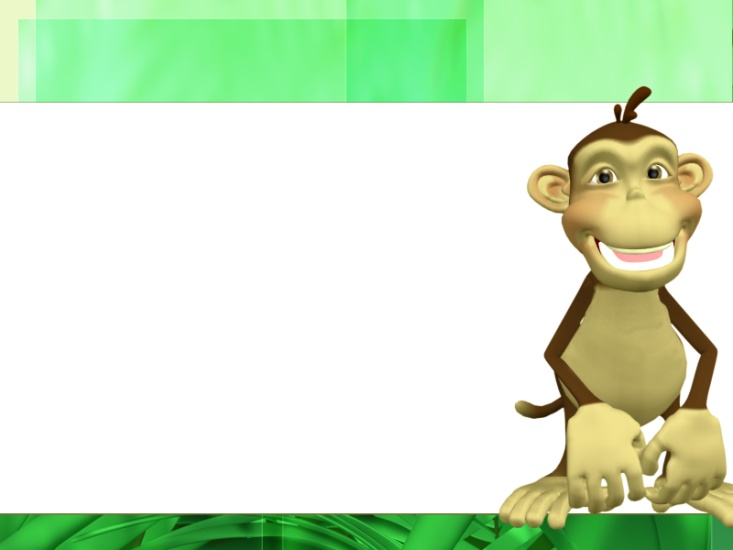 Take the word lei for example.
Lei is on this dictionary page because it falls between the guide words leg and lemonade in alphabetical order.
leg-lemonade

leg:  (lĕg)  n.  A limb used for standing and moving.

legume:  (lĕg•ōōm)  n.  A plant that grows seeds in pods. 

lei:  (lā) n.  A garland of flowers worn around the neck.
	
lemming:  (lĕm•ĭng)  n.  A small, thick rodent that is 
	    known  to migrate.

lemon:  (lĕ•mən)  n.  The fruit of a lemon tree.  The lemon      
               is  sour and contains citric acid.

lemonade:  (lĕ•mə•nād)  n.  A drink made from water, 
                      lemon  juice, and sugar.
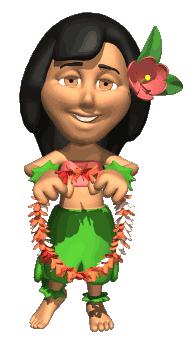 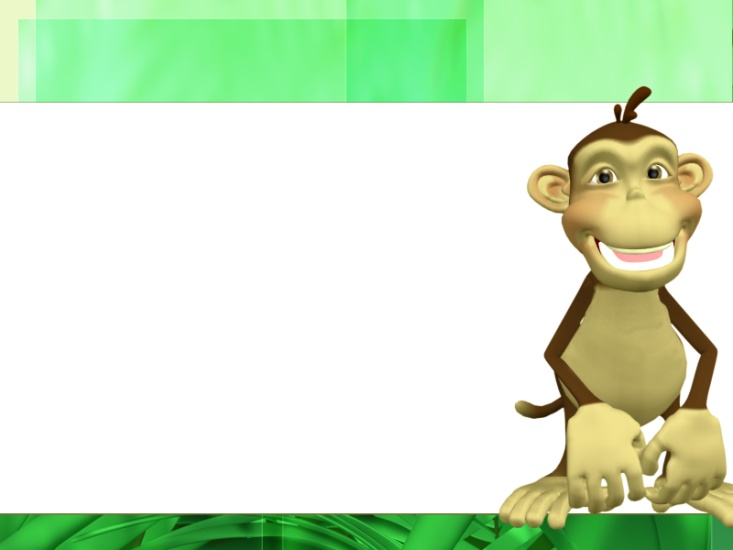 Will the word lemming be found on this page?
Yes!  Lemming will be on this page.  It comes after leg and before lemonade.
leg-lemonade
leg-lemonade

leg:  (lĕg)  n.  A limb used for standing and moving.

legume:  (lĕg•ōōm)  n.  A plant that grows seeds in pods. 

lei:  (lā) n.  A garland of flowers worn around the neck.
	
lemming:  (lĕm•ĭng)  n.  A small, thick rodent that is 
                    known to migrate.

lemon:  (lĕ•mən)  n.  The fruit of a lemon tree.  The lemon 
               is  sour and contains citric acid.

lemonade:  (lĕ•mə•nād)  n.  A drink made from water, 
	      lemon  juice, and sugar.
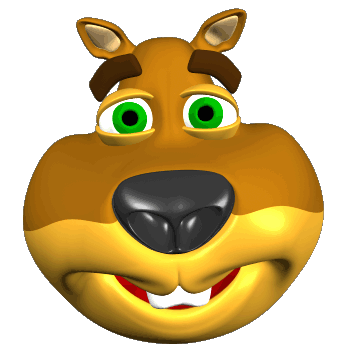 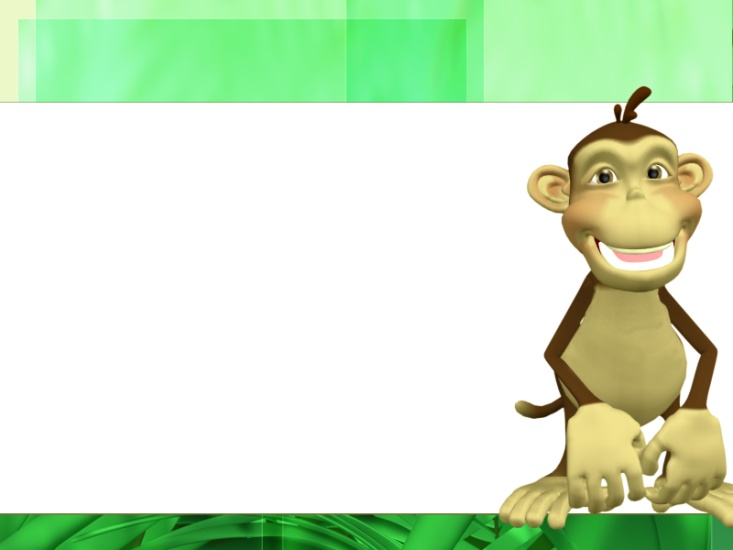 Will the word leash be found on this page?
No!  Leash will not be on this page.  It comes before both leg and lemonade.
leg-lemonade

leg:  (lĕg)  n.  A limb used for standing and moving.

legume:  (lĕg•ōōm)  n.  A plant that grows seeds in pods. 

lei:  (lā) n.  A garland of flowers worn around the neck.
	
lemming:  (lĕm•ĭng)  n.  A small, thick rodent that is known 		        to migrate.

lemon:  (lĕ•mən)  n.  The fruit of a lemon tree.  The lemon 		       is  sour and contains citric acid.

lemonade:  (lĕ•mə•nād)  n.  A drink made from water, 		lemon  juice, and sugar.
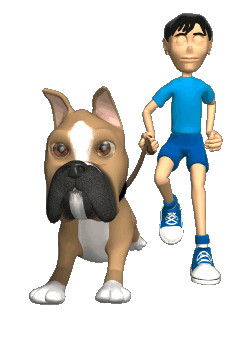 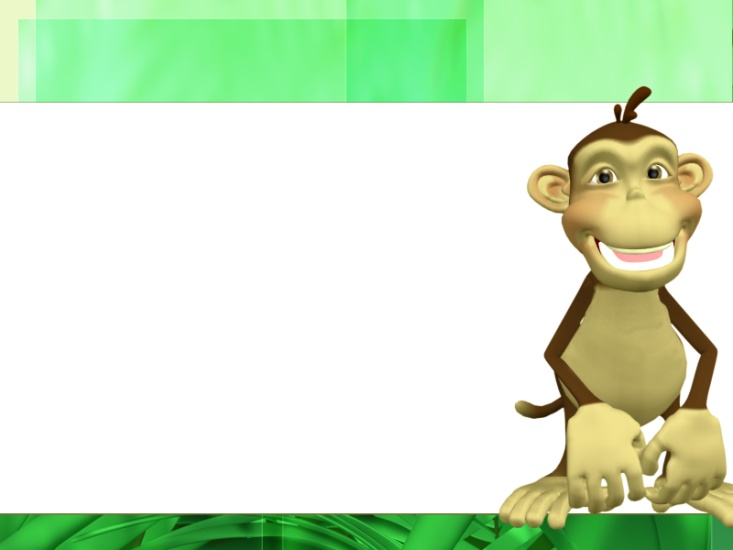 Will the word lemur be found on this page?
No!  Lemur will not be on this page.  It comes after both leg and lemonade.
leg-lemonade

leg:  (lĕg)  n.  A limb used for standing and moving.

legume:  (lĕg•ōōm)  n.  A plant that grows seeds in pods. 

lei:  (lā) n.  A garland of flowers worn around the neck.
	
lemming:  (lĕm•ĭng)  n.  A small, thick rodent that is known 		        to migrate.

lemon:  (lĕ•mən)  n.  The fruit of a lemon tree.  The lemon 		       is  sour and contains citric acid.

lemonade:  (lĕ•mə•nād)  n.  A drink made from water, 		lemon  juice, and sugar.
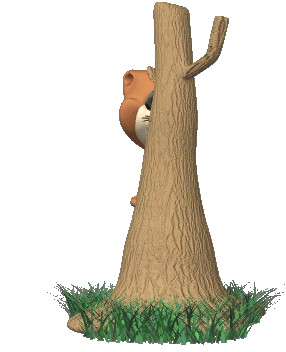 That’s really all there is to it.  You will just need to pull out your alphabetizing skills!
Pretty easy, right?
Which of these words would be found on the dictionary page with the following guide words?
corn - toaster
distant
underneath
people
world
golf
Which of these words would be found on the dictionary page with the following guide words?
apple - change
attic
doormat
varmint
camel
mash
Which of these words would be found on the dictionary page with the following guide words?
farm - multitude
danger
goat
charity
llama
remedy
Which of these words would be found on the dictionary page with the following guide words?
happy - heart
hairy
horn
whole
hear
harness
Which of these words would be found on the dictionary page with the following guide words?
people - possible
party
pocket
pleasant
puppy
personal
Which of these words would be found on the dictionary page with the following guide words?
believe - bobble
bean
benefit
bibliography
baste
bunt
Which of these words would be found on the dictionary page with the following guide words?
address - attractive
awkward
addition
eat
arrive
arena
Which of these words would be found on the dictionary page with the following guide words?
satisfy – sea shanty
secret
school-bus
shrimp
scale
tone
Which of these words would be found on the dictionary page with the following guide words?
teal - template
turbulence
terraform
teaspoon
theory
teen
You’ve done a tremendous job so far!  Ready to put your effort into some test questions?
Carefully read all of the answers.  I can be tricky!
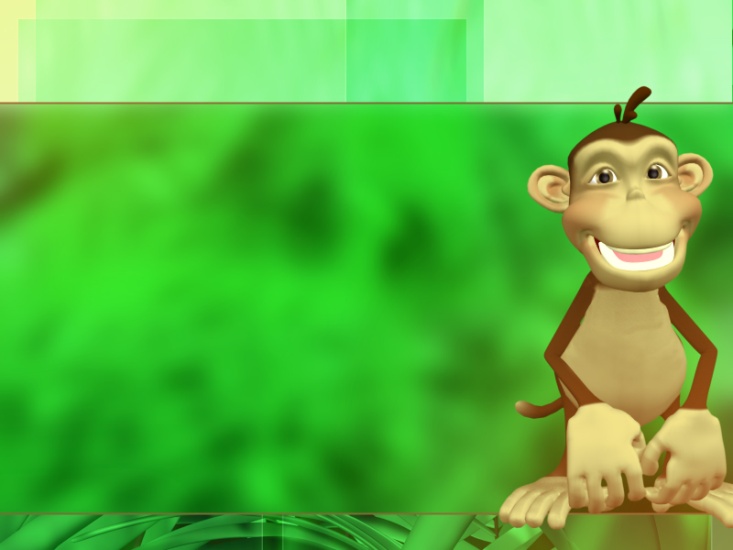 Which guide words would you find on a dictionary page with the word abalone?
Remember, the word above will come after the first word and before the second word.
a.  aging - accent
b.  antique - break
c.  above - argue
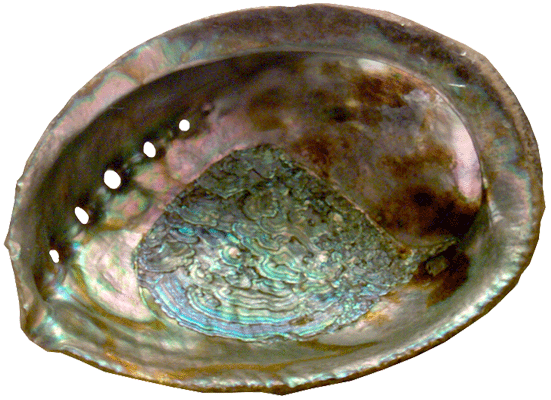 d.  abacus - azure
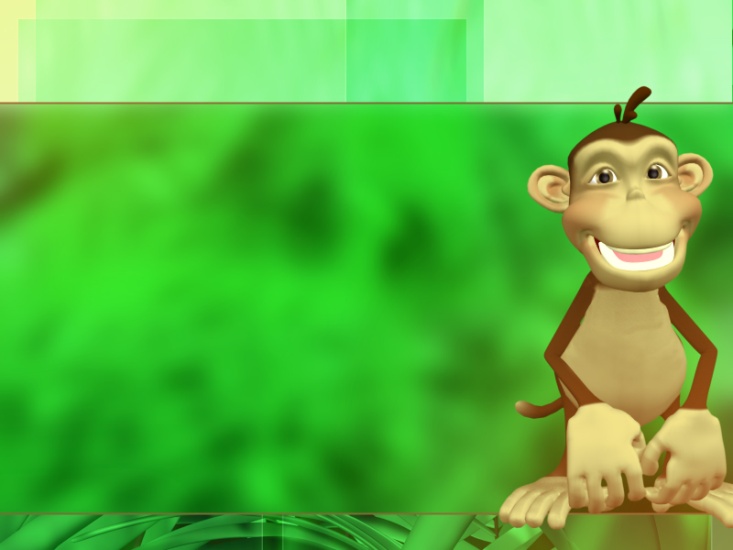 Which guide words would you find on a dictionary page with the word comb?
a.  cabin - cleat
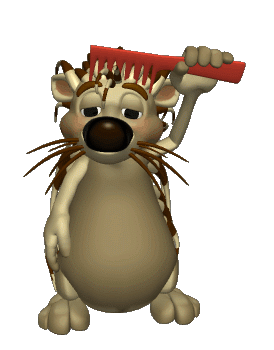 b.  chop - crumb
c.  cover - crows
d.  cargo - cinder
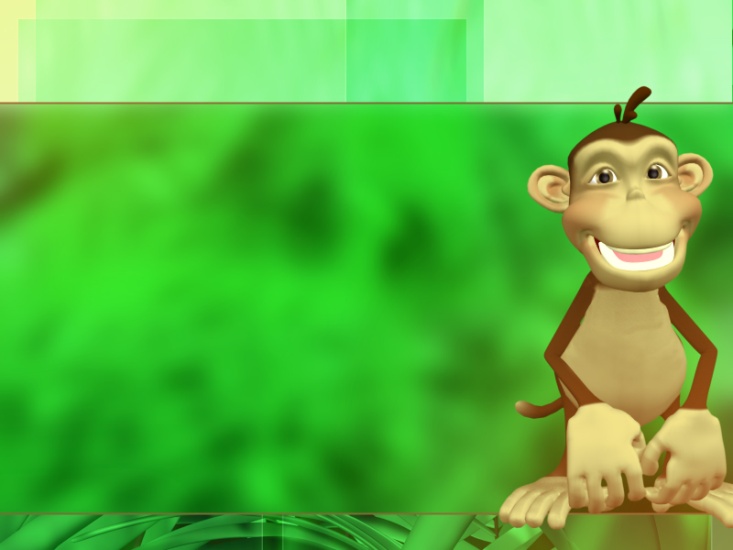 Which guide words would you find on a dictionary page with the word friendly?
a.  clear - meaning
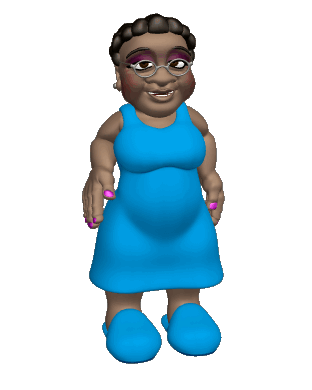 b.  friendship - gigantic
c.  daily - durable
d.  succeed - windmill
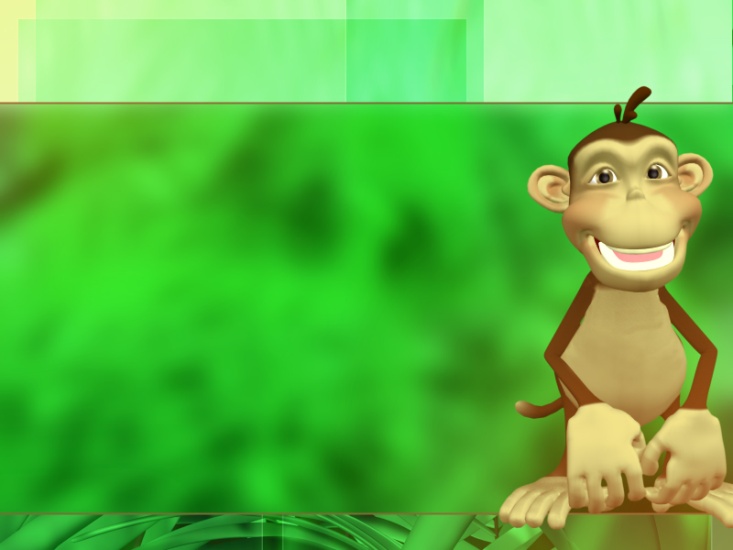 Which guide words would you find on a dictionary page with the word formation?
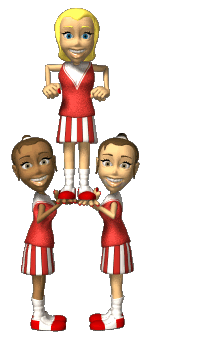 a.  force - frost
b.  festival - fetch
c.  fable - fame
d.  fresh - future
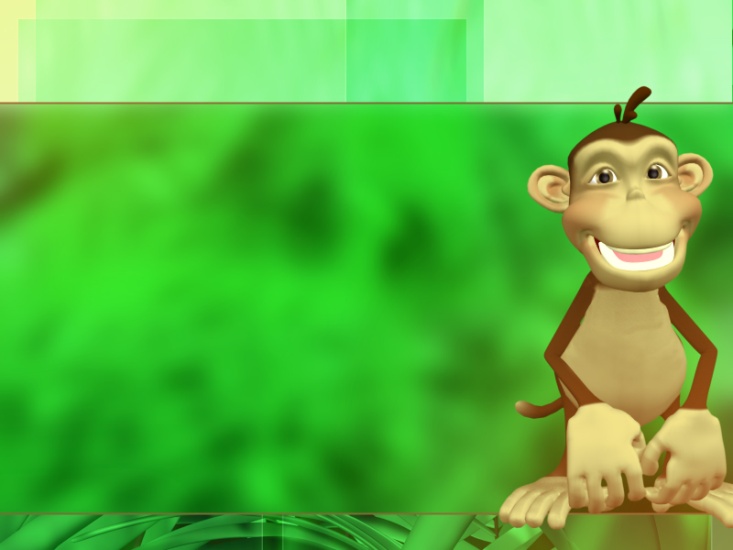 Which guide words would you find on a dictionary page with the word harvest?
a.  heart - height
b.  hand - handful
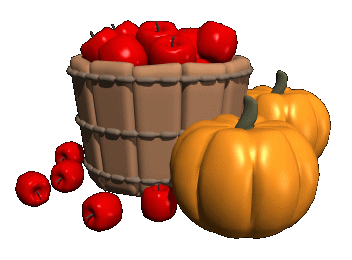 c.  hanky - haze
d.  heavy - human
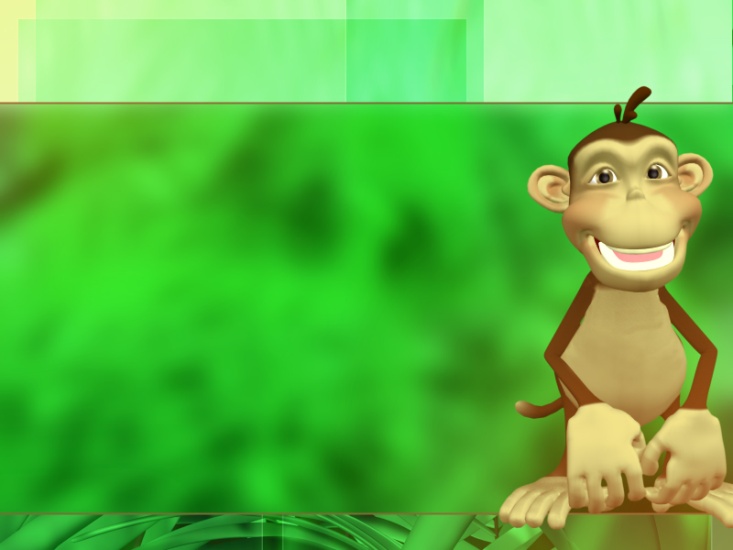 Which guide words would you find on a dictionary page with the word national?
a.  neuron - notice
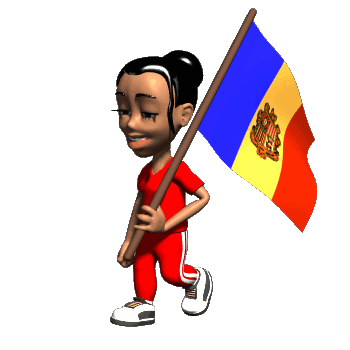 b.  nightly - nodding
c.  nation - necklace
d.  nab - narrate
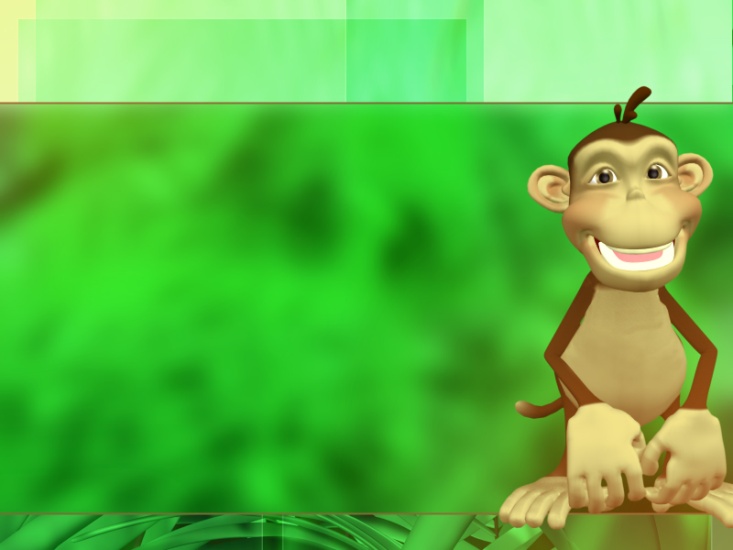 Which guide words would you find on a dictionary page with the word light?
a.  laborer - lengthy
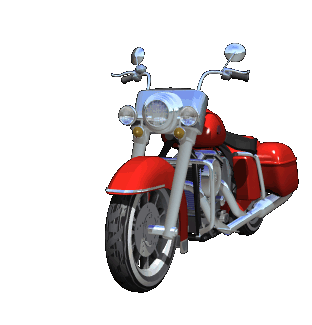 b.  lower - lug
c.  laundry - lichen
d.  liger - lower
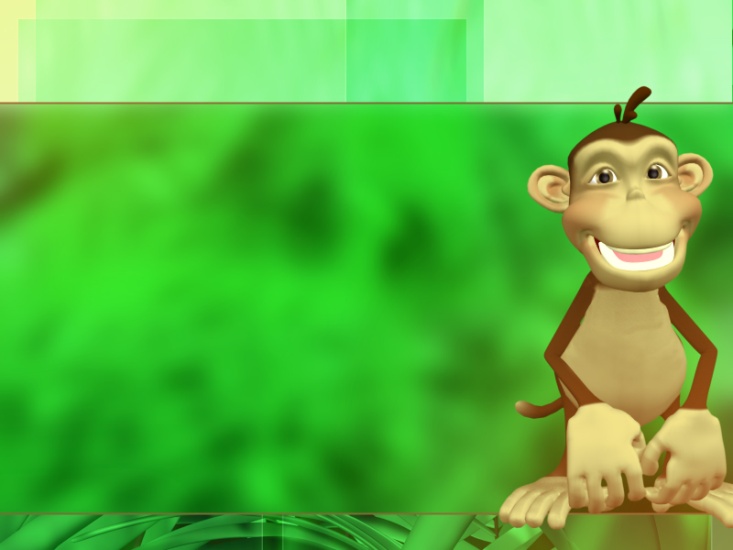 Which guide words would you find on a dictionary page with the word meadow?
a.  marshmallow - meadow
b.  meadows - mermaid
c.  moustache - muddy
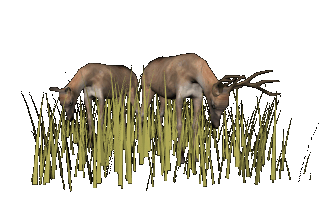 d.  mall - manage
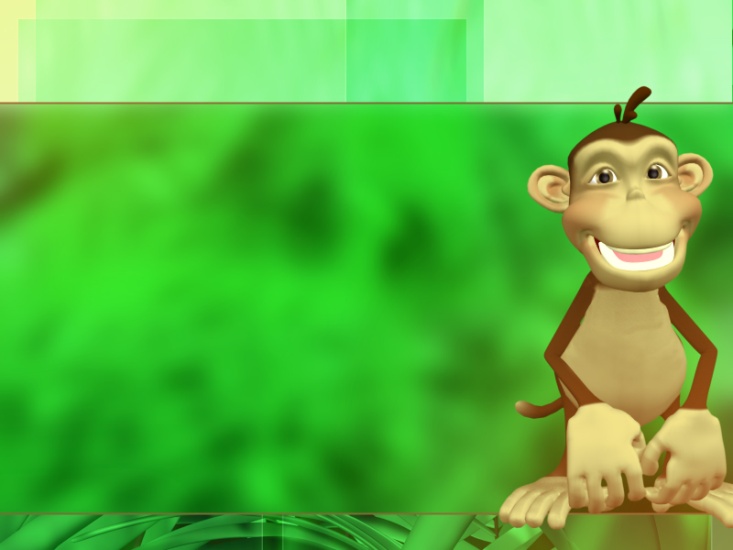 Which guide words would you find on a dictionary page with the word wrestler?
a.  weasel - wheeze
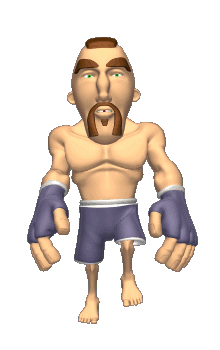 b.  wasp - warden
c.  waitress - waterlog
d.  word - write
Final Task
Using your dictionary, look up each word on this list and write down the guide words from the page you found it on.  If you cannot find the word in the dictionary, write NF (not found).
primate		vocal
ape			fruit
wise			swing
tail			climb
exotic		baboon
curious		gibbon
When you’re finished, try to decide what all of these words describe.  Write it down.
If you guessed that these words have to do with monkeys, you are RIGHT!
Additional Task
Using your dictionary, look up each word on this list and write down the guide words from the page you found it on.  If you cannot find the word in the dictionary, write NF (not found).
rain 			croak
rainforest		vine
tangle		fruit
bird			dense
monsoon		decompose
understory	tropical
When you’re finished, try to decide what all of these words describe.  Write it down.
If you guessed that these words have to do with the jungle, you are RIGHT!
Thanks for choosing
TEACHERS
UNLEASHED
to help your students learn dictionary skills!
To see more of our great products, click our store link below:
TEACHERS UNLEASHED STOREFRONT